Federal Work-Study 
Student Orientation
Office of Financial Aid
Overview
What is the Federal Work-Study Program?
Federal Work Study Policies and Procedures

The hiring process

Federal Work Study Responsibilities: Supervisor and students
What is the Federal Work-Study Program
Title IV student financial aid program 
Provides jobs for undergraduate and graduate students with financial need. 
Jobs on-campus and off-campus
Employment is for Academic Year (Fall & Spring)Each student receives $2100/semester
What is the Federal Work-Study Program
***Please note: The money students earn through the FWS program is paid in the form of a bi-weekly paycheck, calculated by multiplying their hourly wage by the number of hours worked during the 2-week pay period. This money does NOT credit their Bursar’s account. The only way to access/receive FWS funds is by working a FWS job.***
Student Requirements
Complete a FAFSA (Free Application for Federal Student Aid) each Year and indicate interest in FWS on the application.
FWS recipients must have financial need as determined by the financial information provided on the FAFSA as well as financial aid awarded to the student.
Enrolled in a degree-seeking program at CSU. 
In good academic standing and making Satisfactory Academic Progress (SAP).
Summer Requirements (case by case)
Complete a 22-23 FAFSA (Free Application for Federal Student Aid) each Year and indicate interest in FWS on the application.
FWS recipients must have financial need as determined by the financial information provided on the FAFSA as well as financial aid awarded to the student. (enough for $2100 summer)
Enrolled in a degree-seeking program at CSU. 
In good academic standing and making Satisfactory Academic Progress (SAP).
Enrolled in Fall classes (202208)
Hiring Process
Supervisors send work study job request for HR to post (first come first served as there are limited amount of work study students allowed)
Students apply for a posted work study position via CSU job portal
Potential candidates are interviewed (supervisor must see award letter email)
Once a student is selected for hire, the student will go to HR to complete the hiring process (hiring paperwork, background check, etc.) and receive their start date
Student will need to watch online orientation
Complete Work Study Acknowledgement (annually) after viewing online orientation
Guidelines
Academic Success is the priority. Therefore: 
Work schedule and class schedule should NOT overlap. Supervisors and students should always remember that academic success remains the top priority.
Students cannot miss/skip class to go to work. 
Maximum allowable work hours is 25 hours per week
Allowed to work up to 40 hours during breaks
Cannot work more than the allotted funding award. 
e.g.  $2100 ÷ $10/hr = 210 hours/semester.          210 hrs  ÷ 15 weeks = 14 hours/ week. 
Typical FWS Program start/end dates: First day of class through last day of finals (per semester)
Supervisor’s Responsibilities
Ensure hiring process is complete before allowing student to begin work
Establish a connection with the FWS Coordinator
Provide sufficient training and establish expectations
Establish and maintain a regular schedule for student
Monitor hours, not to exceed 25 hours per week & allocated award amount. Calculate holidays, down time & all staffing needs accordingly
Review/approve time in OneUSG biweekly
Supervisor’s Responsibilities
Complete end of term evaluations for each of your work study student annually (email will be sent)
Sign your Supervisor Handbook Acknowledgement (annually)
New jobs need to be posted by the start of Summer Semester (will allow time for students to apply and be hired prior to the start of Fall Semester)
Student’s Responsibilities
Perform job duties in satisfactory manner. Adhere to rules/regulations of the department
Be punctual and professional
May not work more than 25 hours per week
Enter time accurately and timely in OneUSG
Complete online orientation annually and view handbook for updates
***Once HR establishes the student's start date, the student may begin working at that time. Please note any hours recorded before the official start date will be charged directly to the responsible department.***

***time cards MUST be approved bi-weekly in OneUSG. If supervisor or authorized e-timer approver does not approve time in OneUSG, student will not receive pay for the unapproved hours.***
Contact Us
General questions for students and supervisor, Email:

Talisha Lockhart, Associate Director, Financial Aid
 	lockhart_talisha@columbusstate.edu
Federal Work-Study Orientation
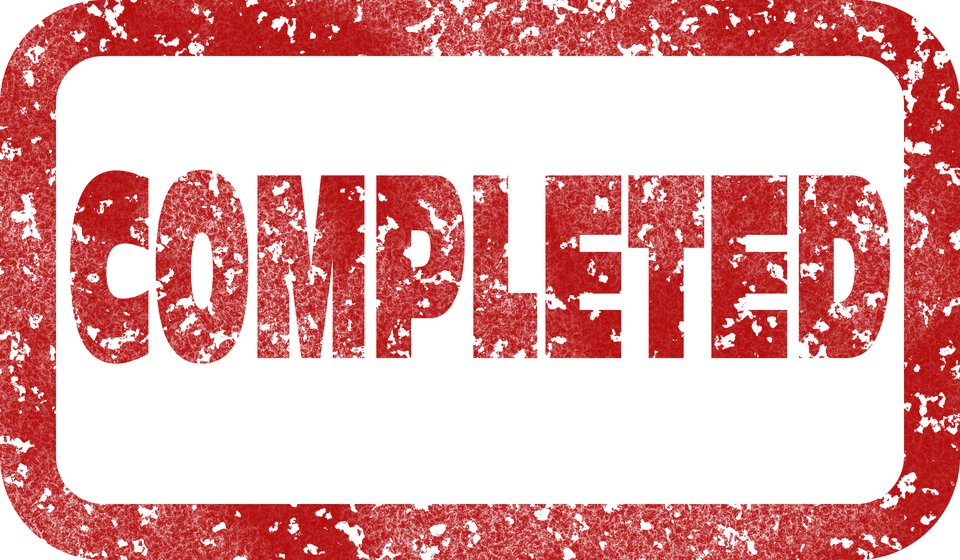 ***Please complete the acknowledgement form. CLICK HERE***